x(t)
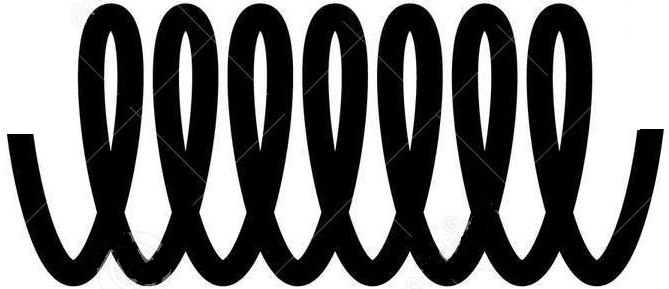 m
x0 = 0
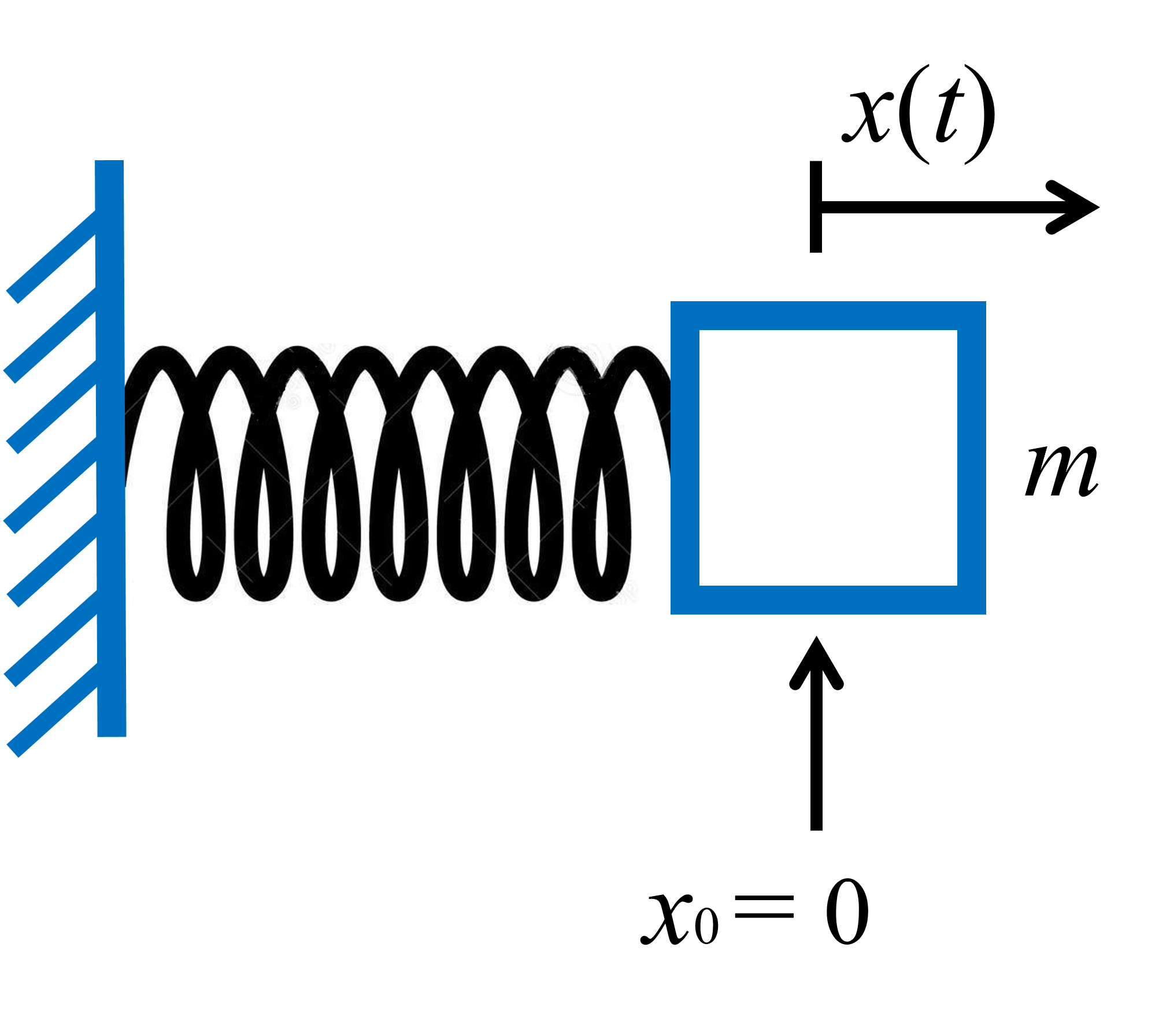 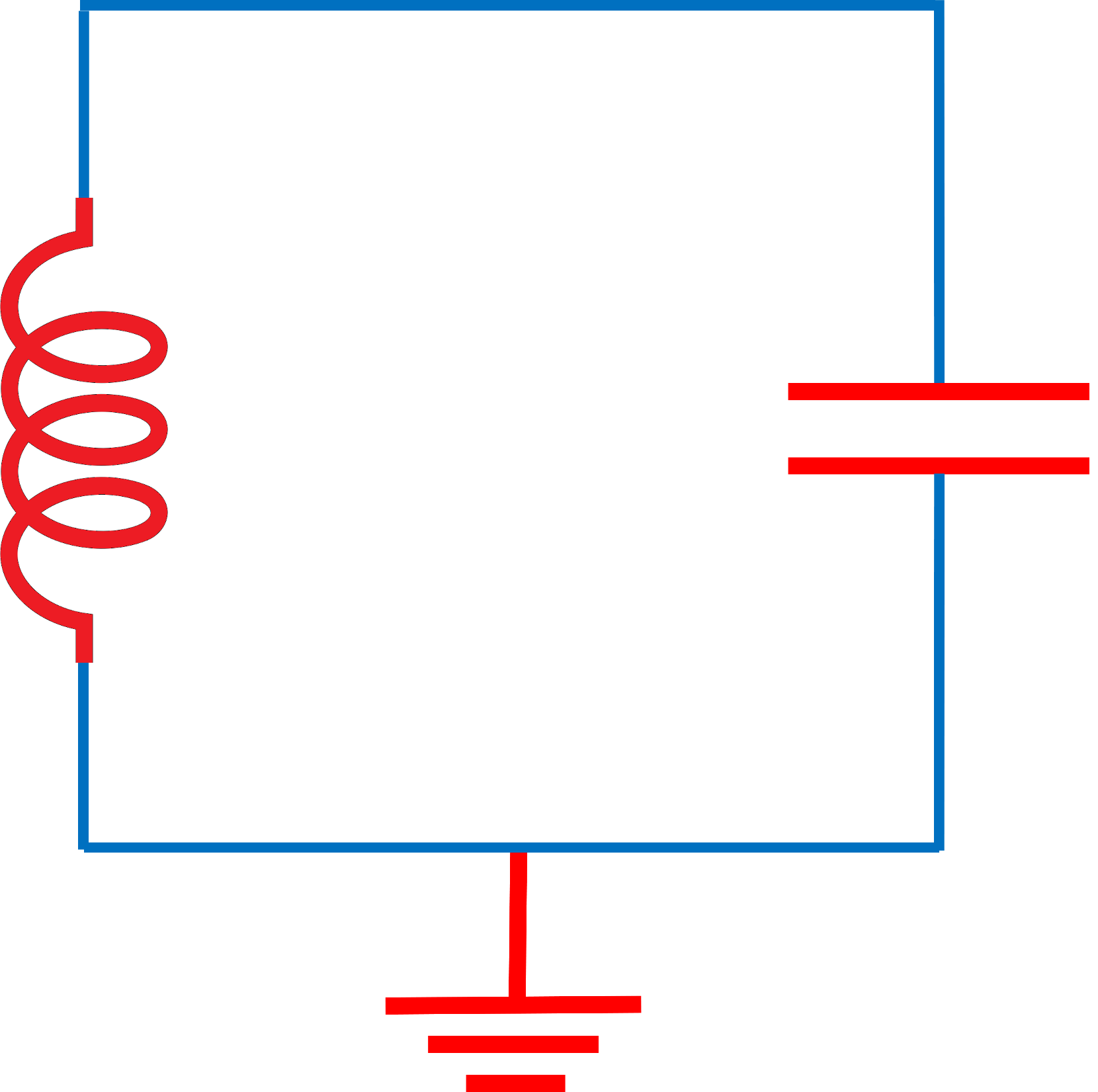 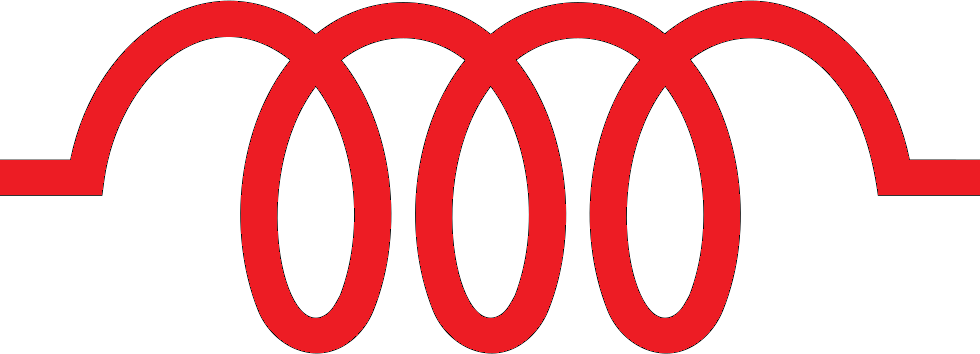 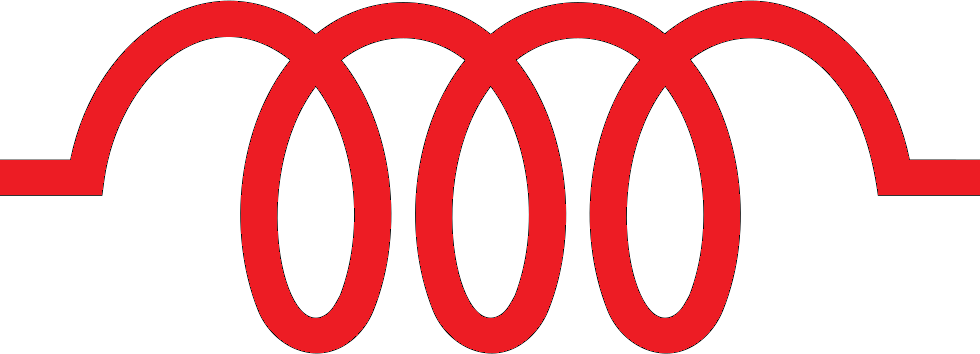 (a)
(b)
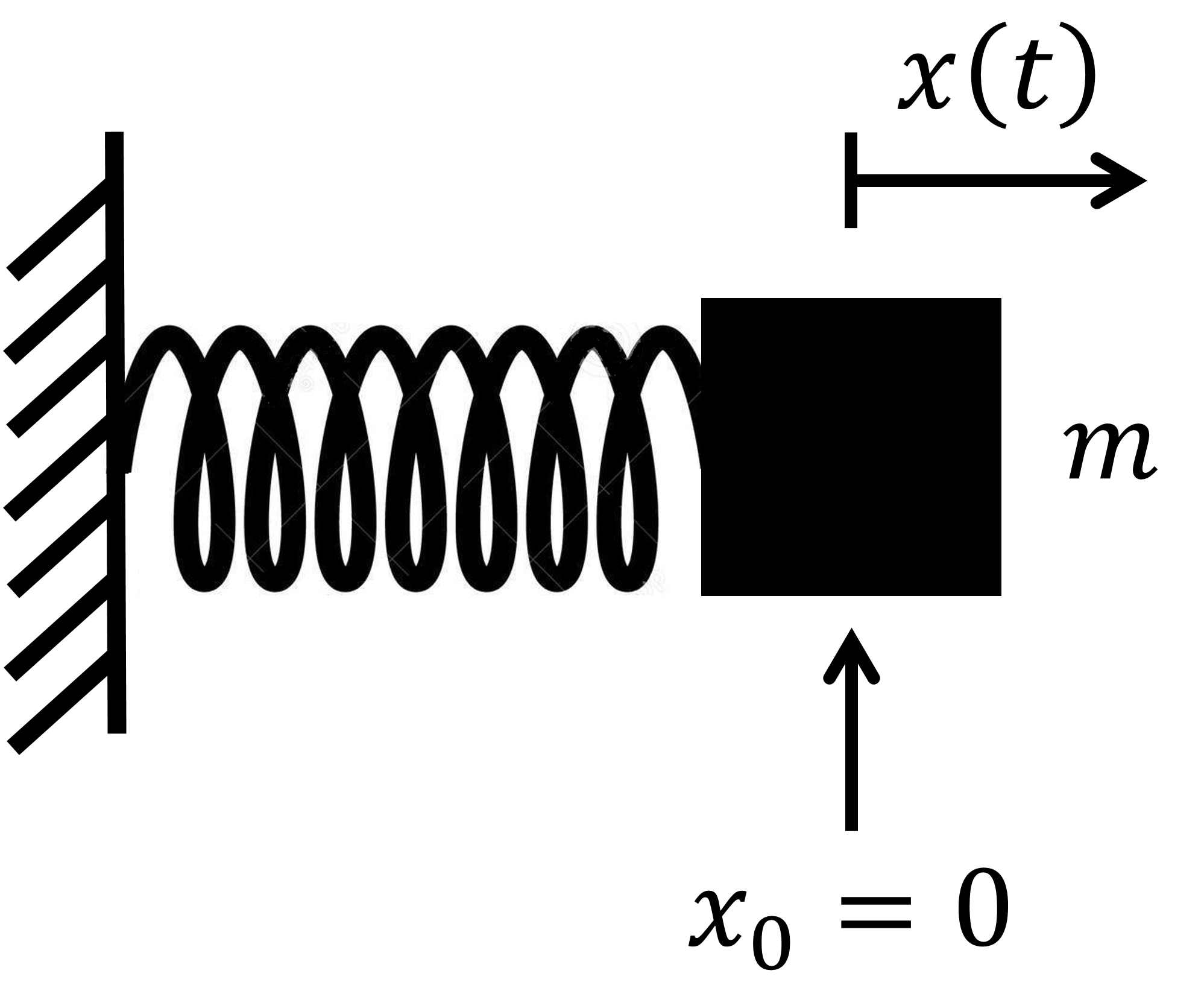 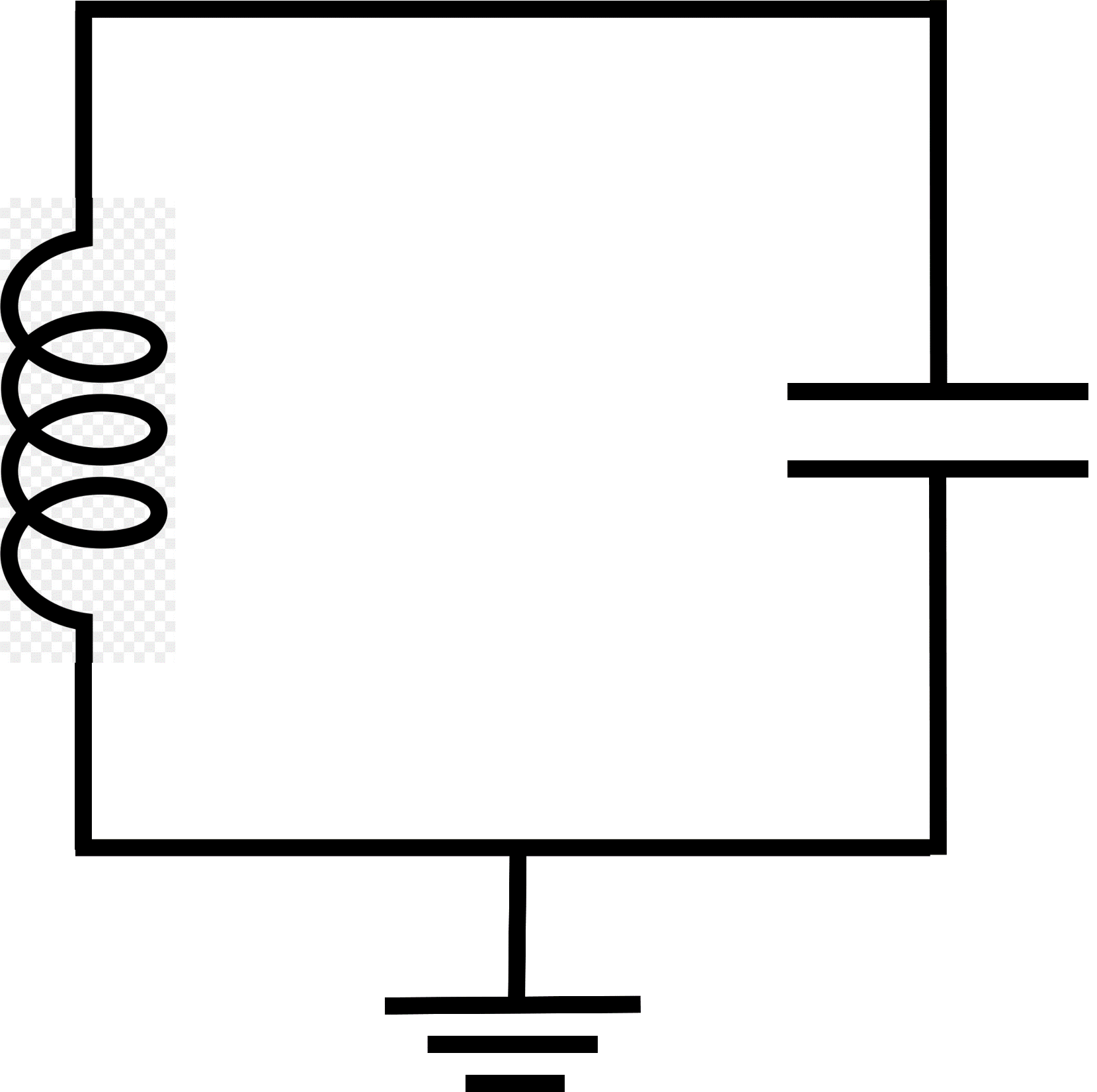 L
(a)
(b)
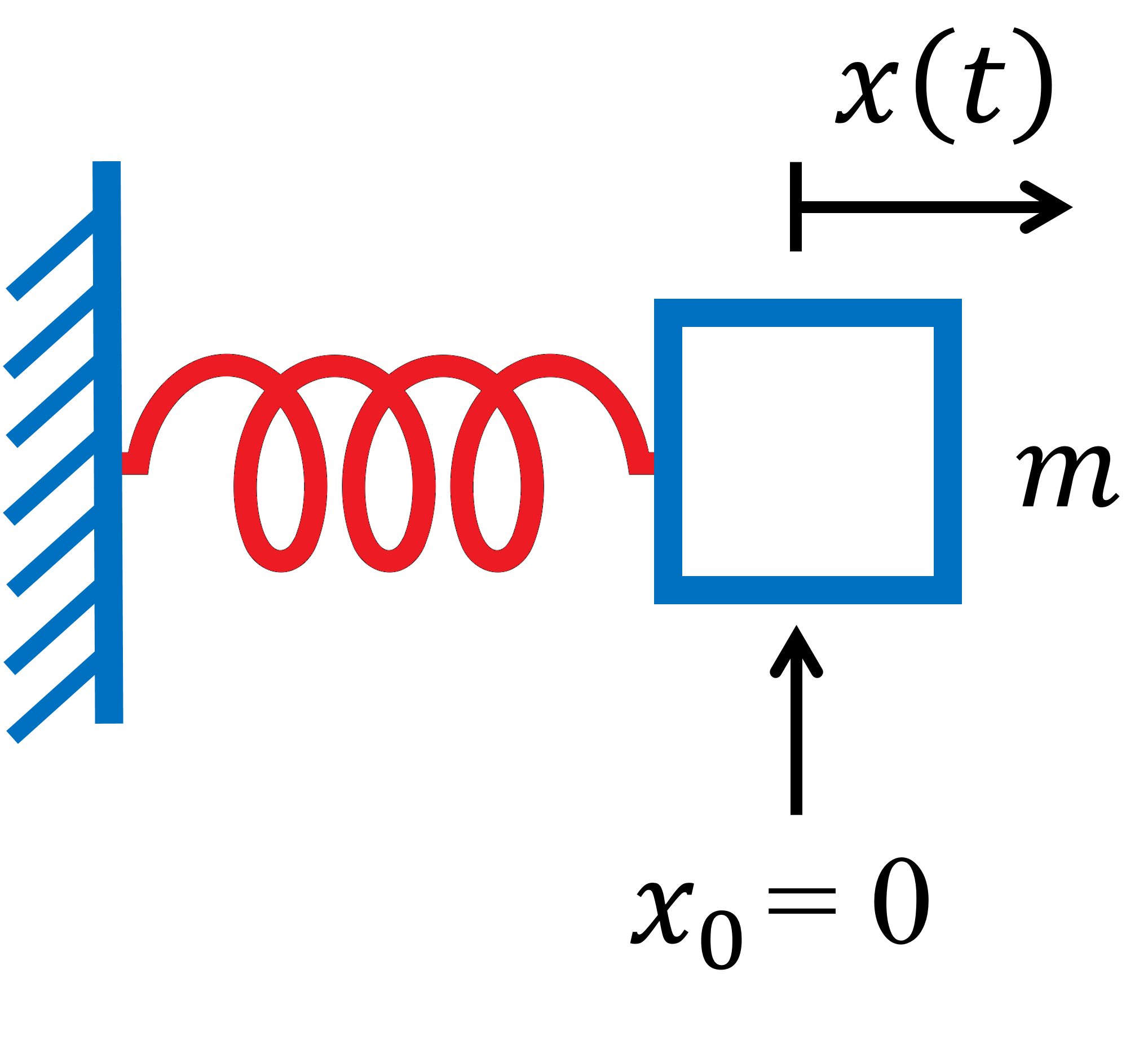 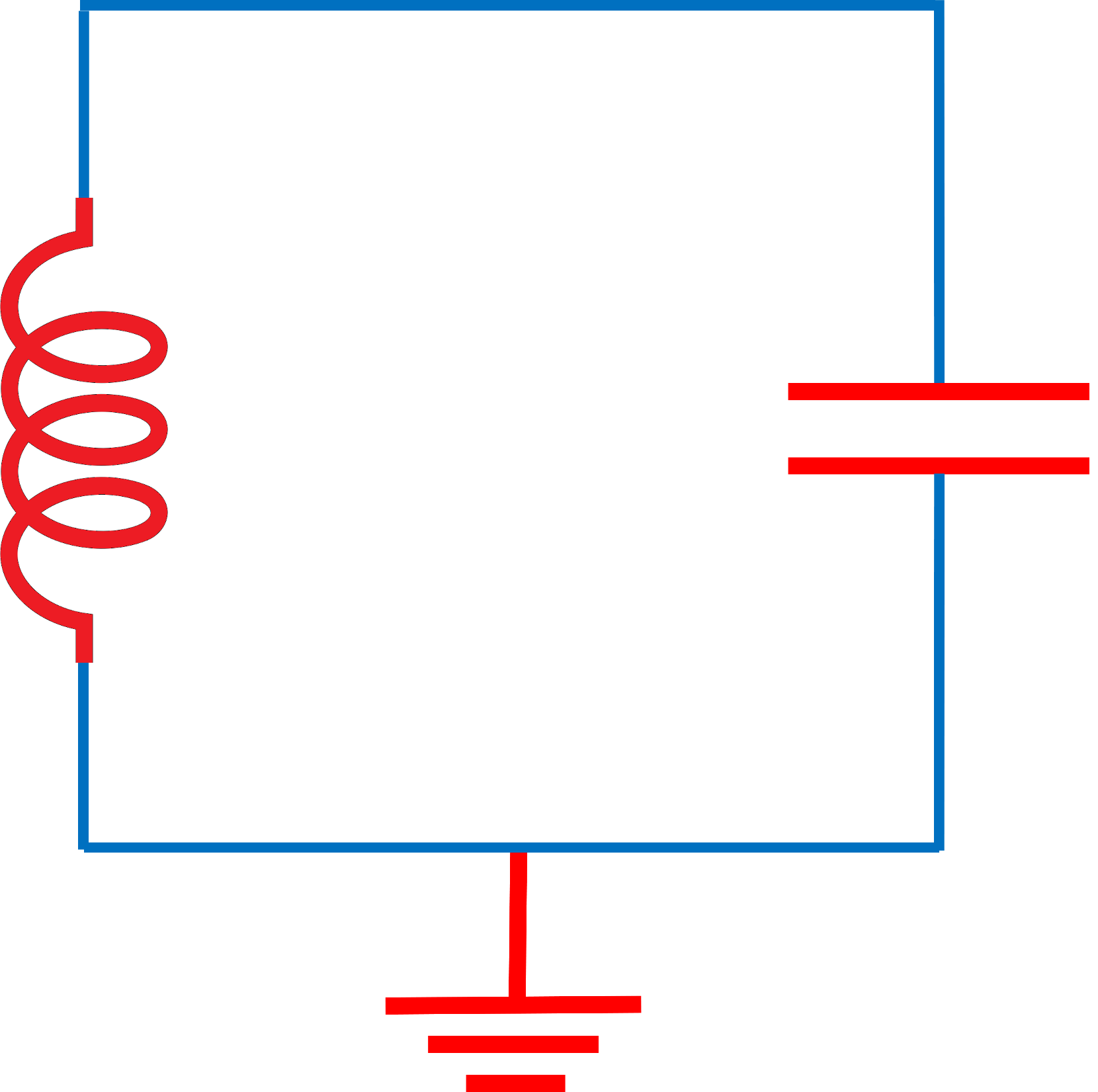 L
(a)
(b)
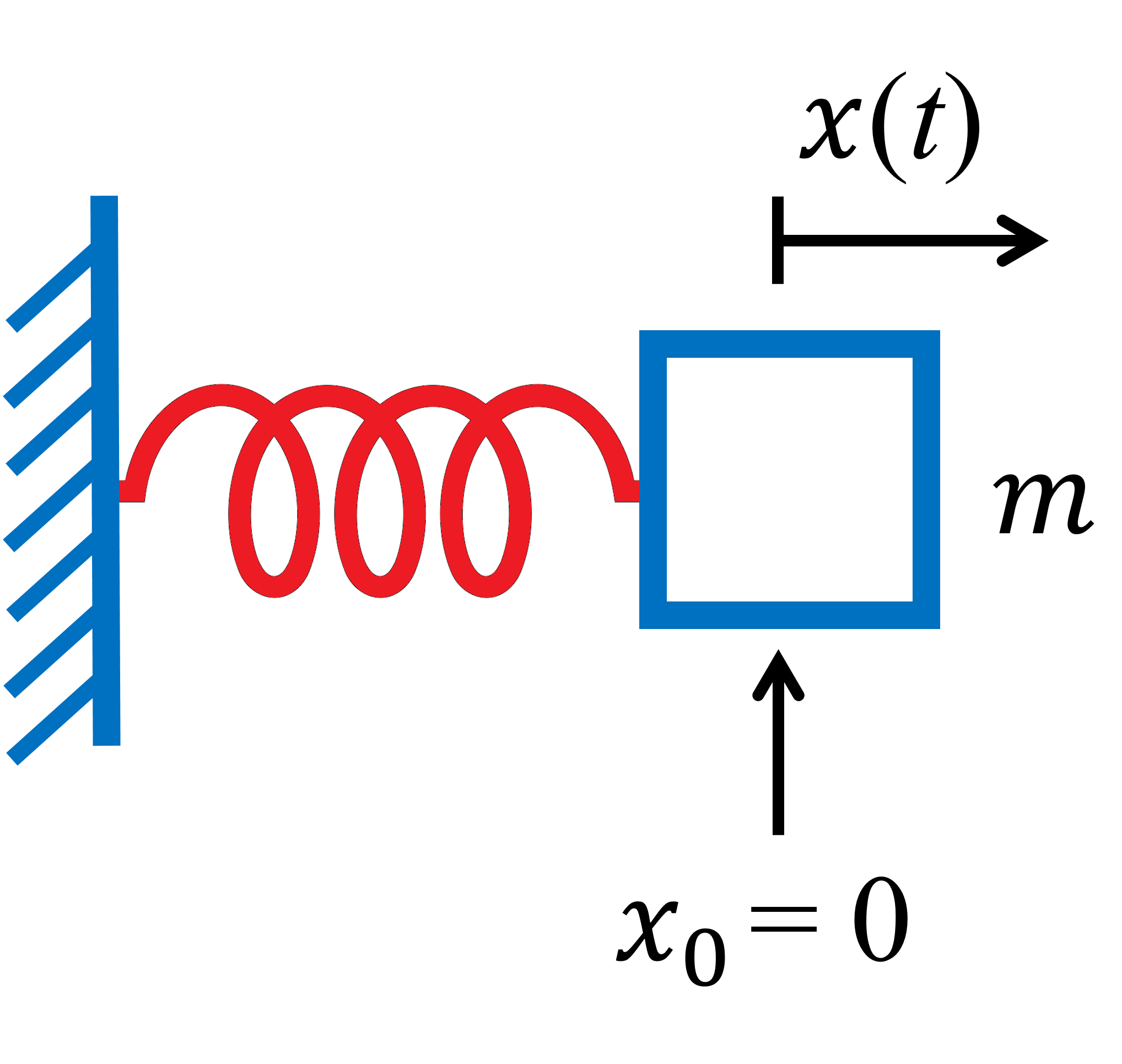 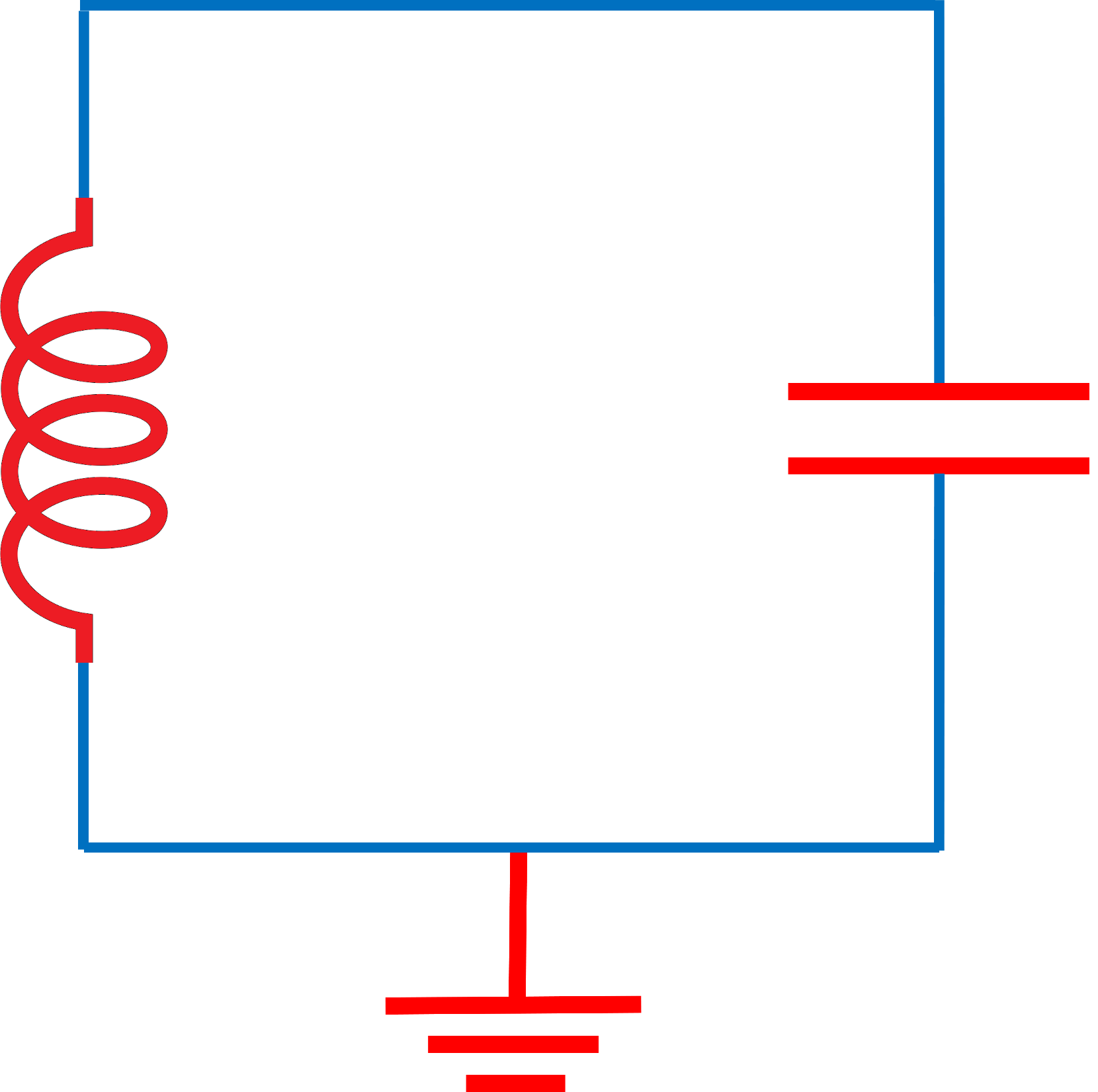 C
L
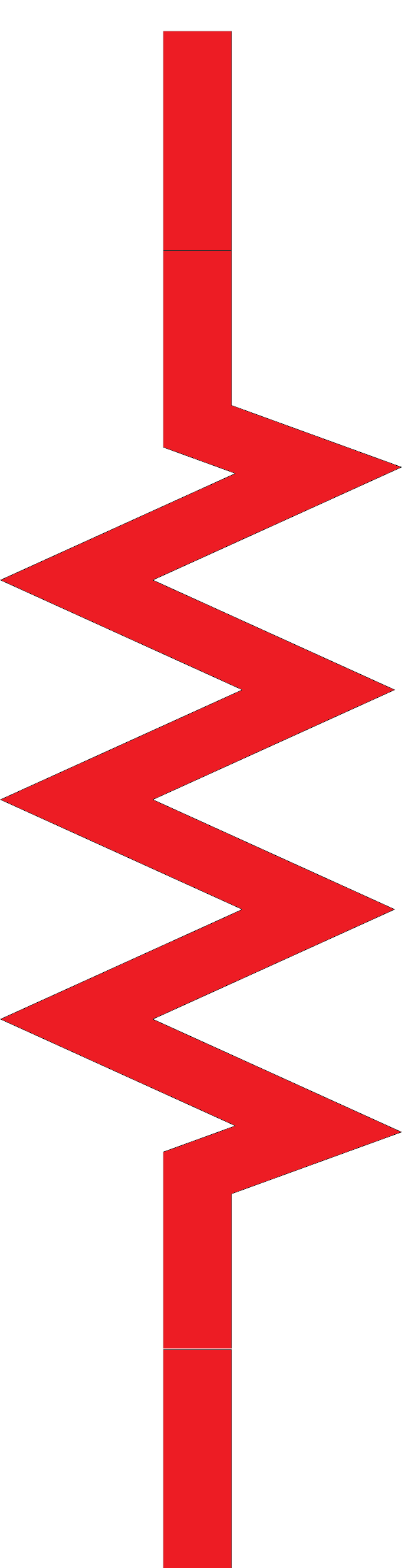 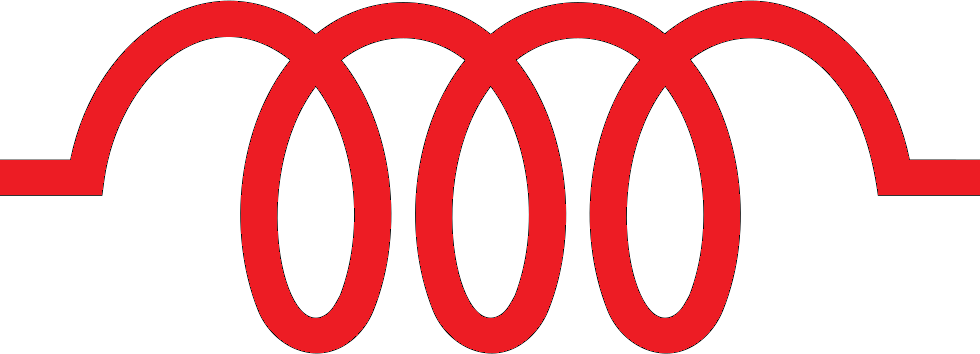 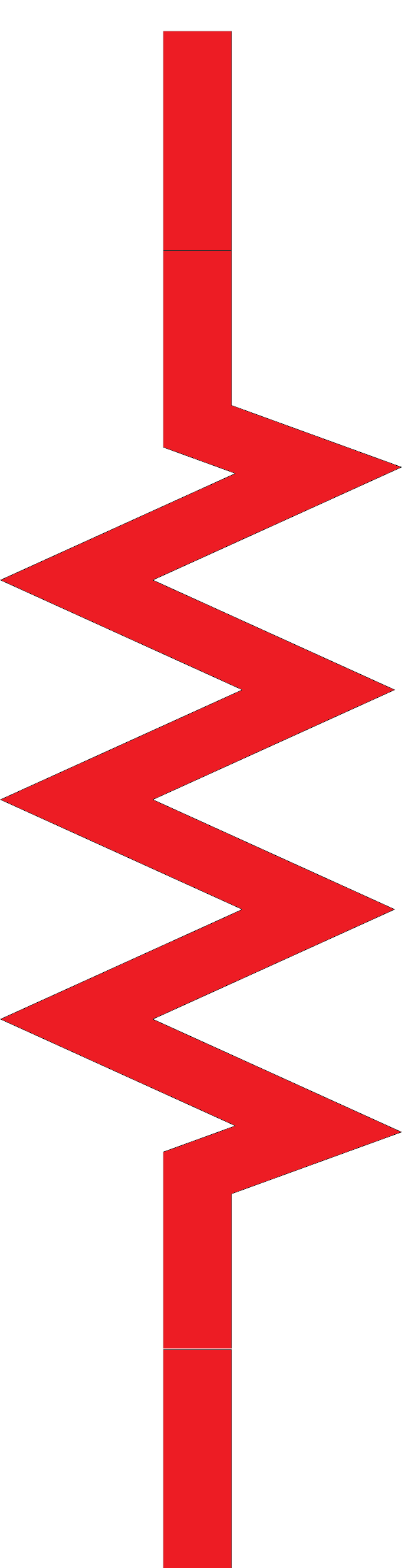 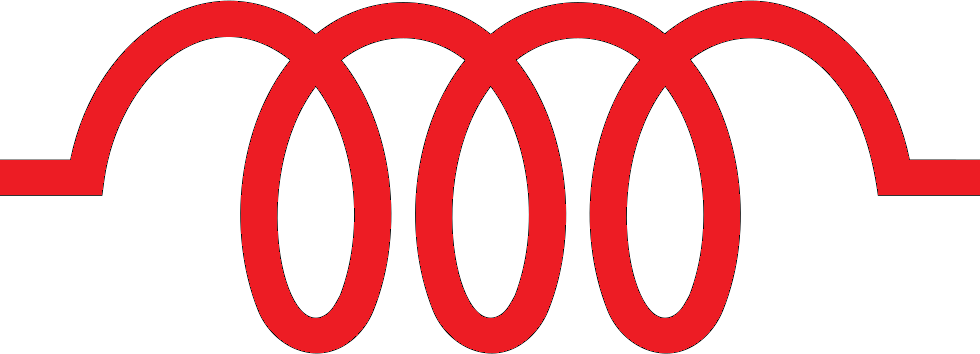 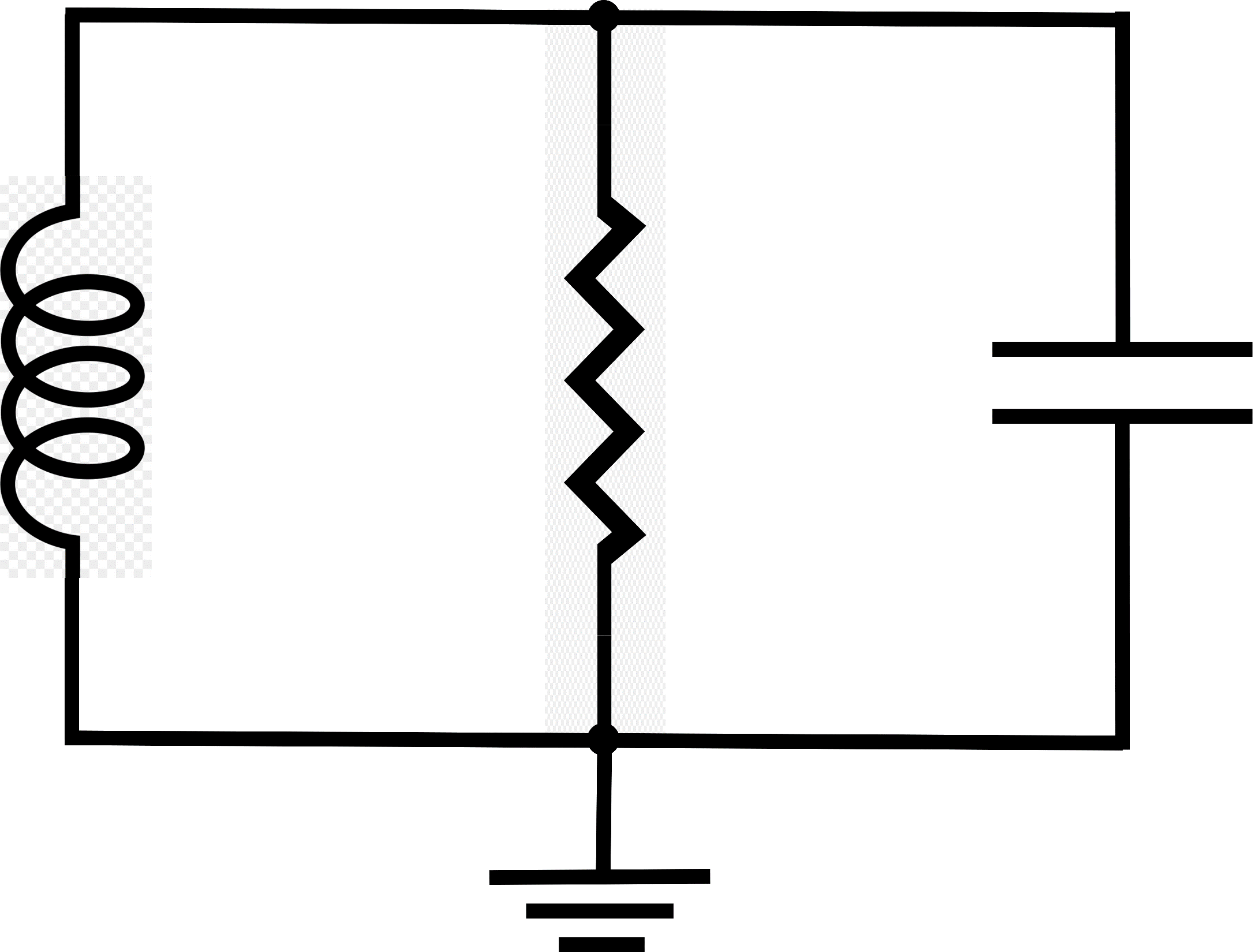 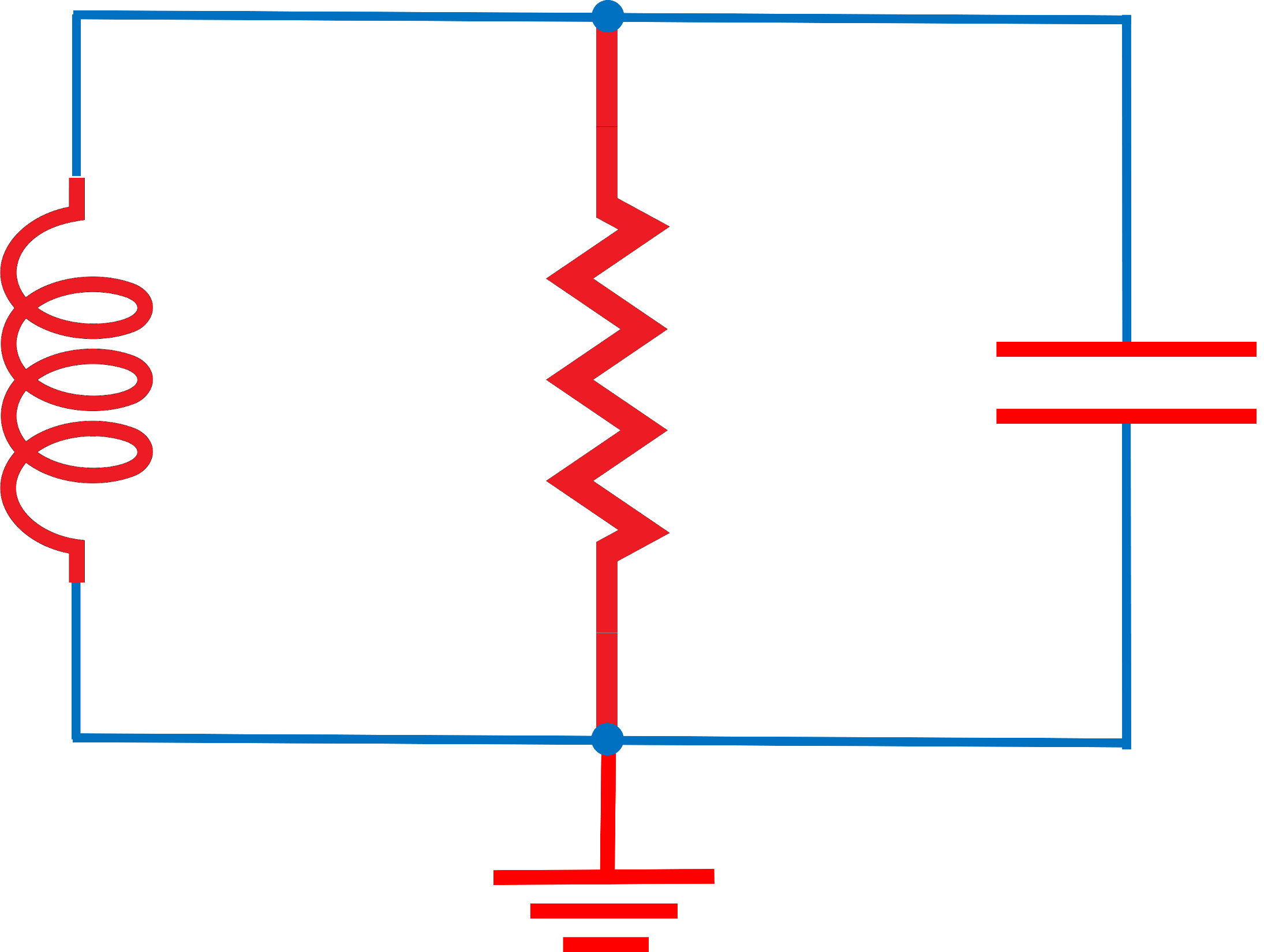 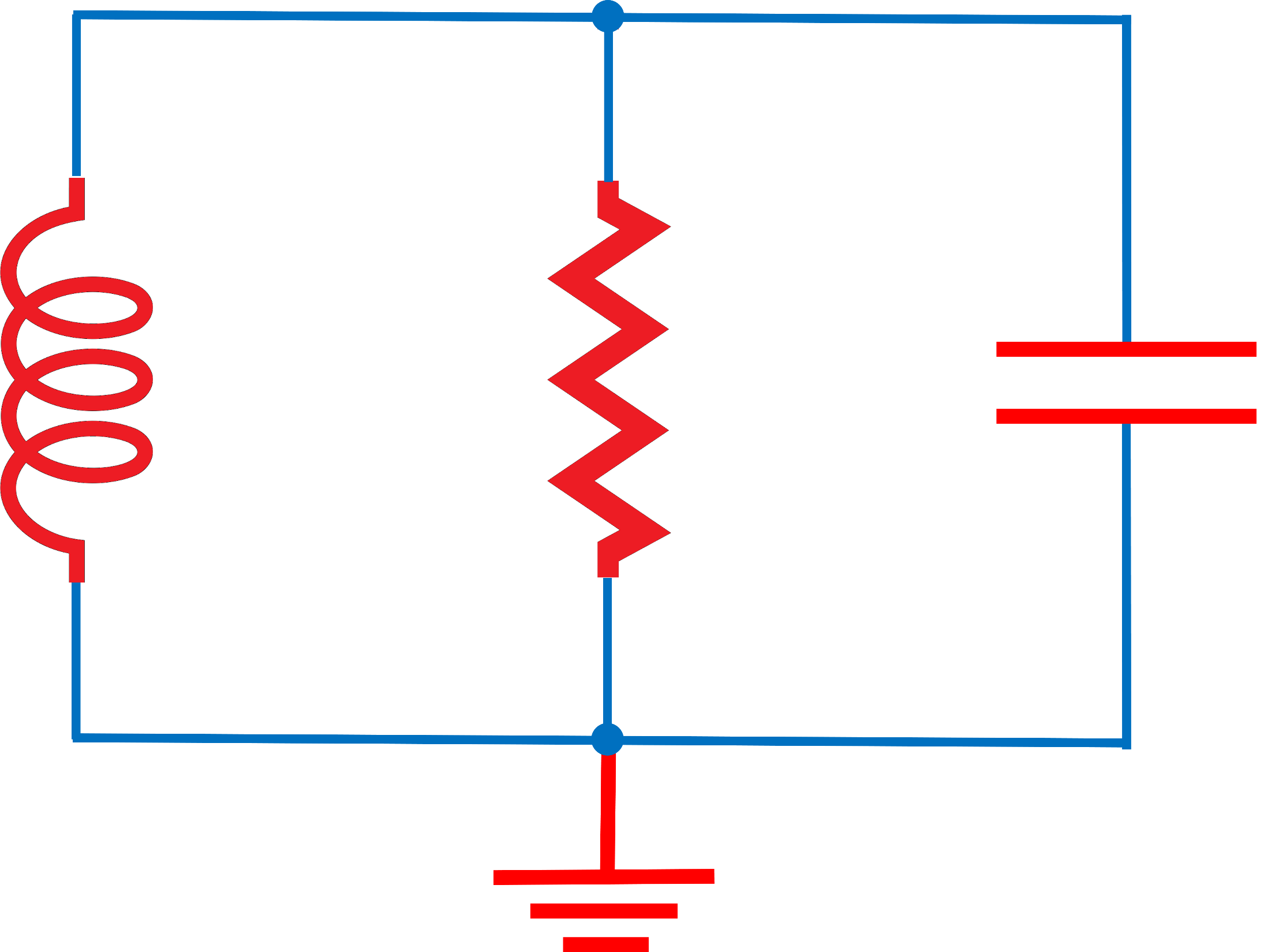 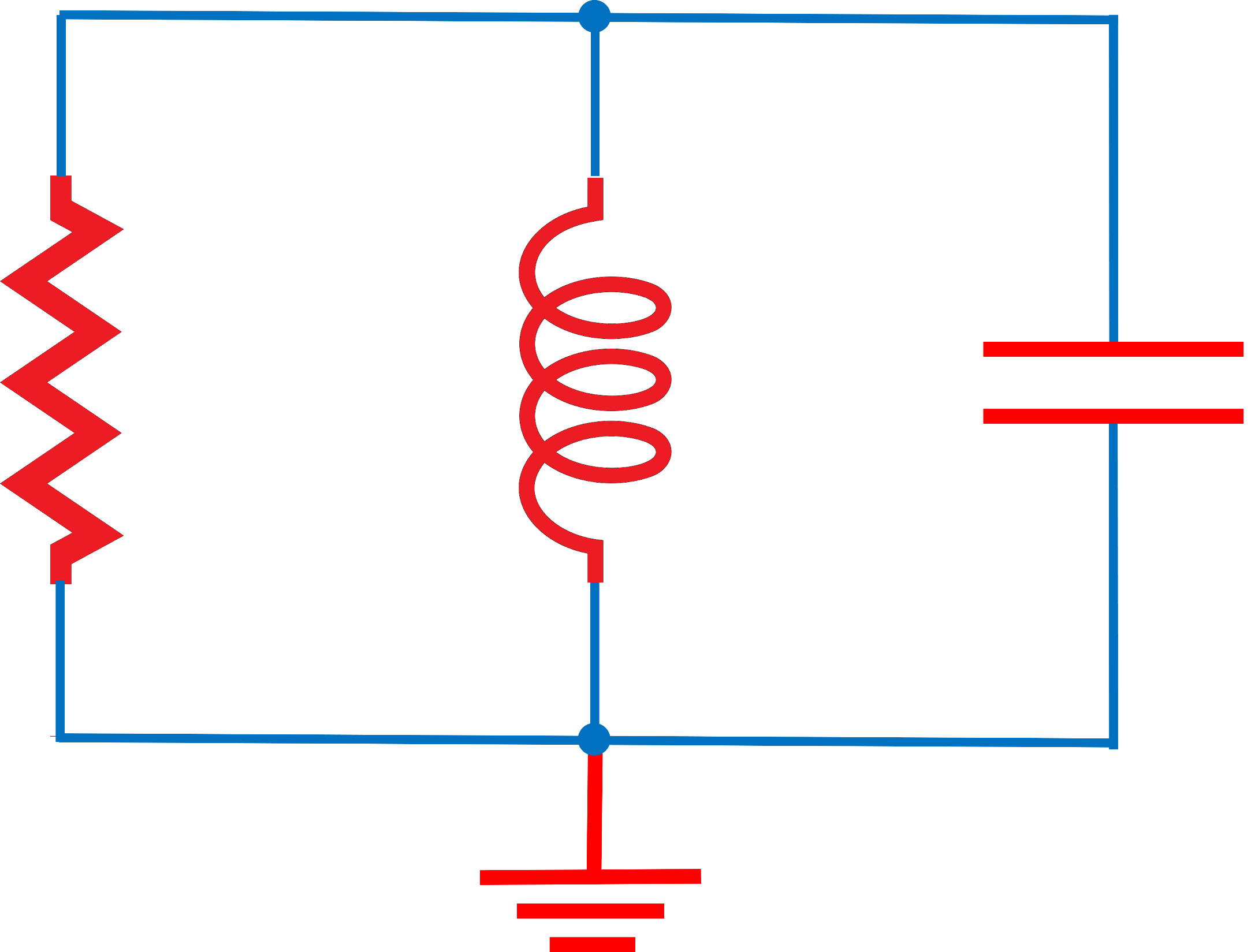 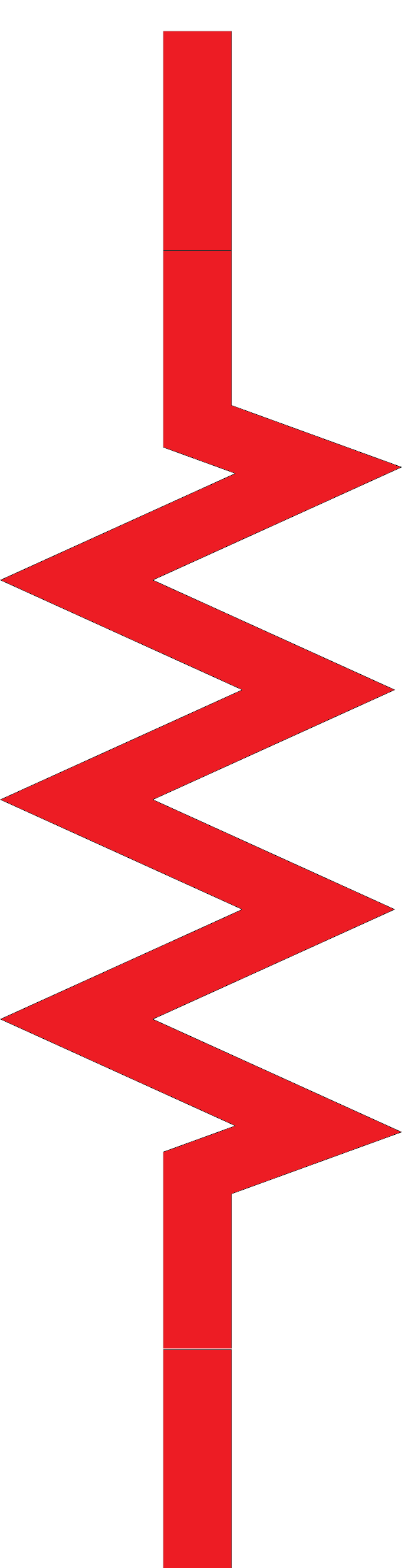 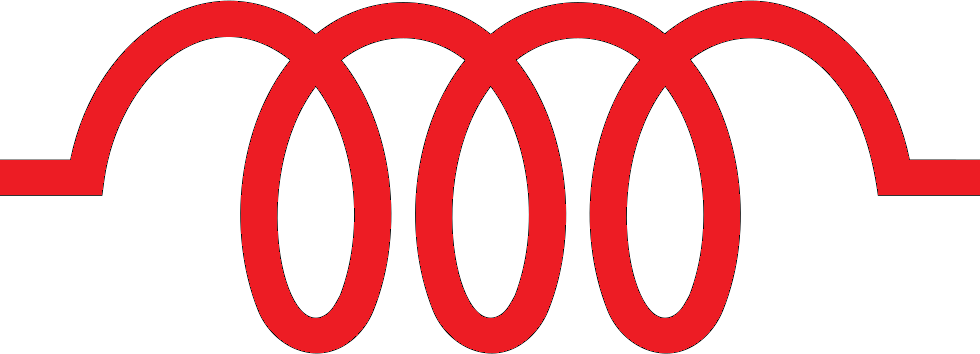 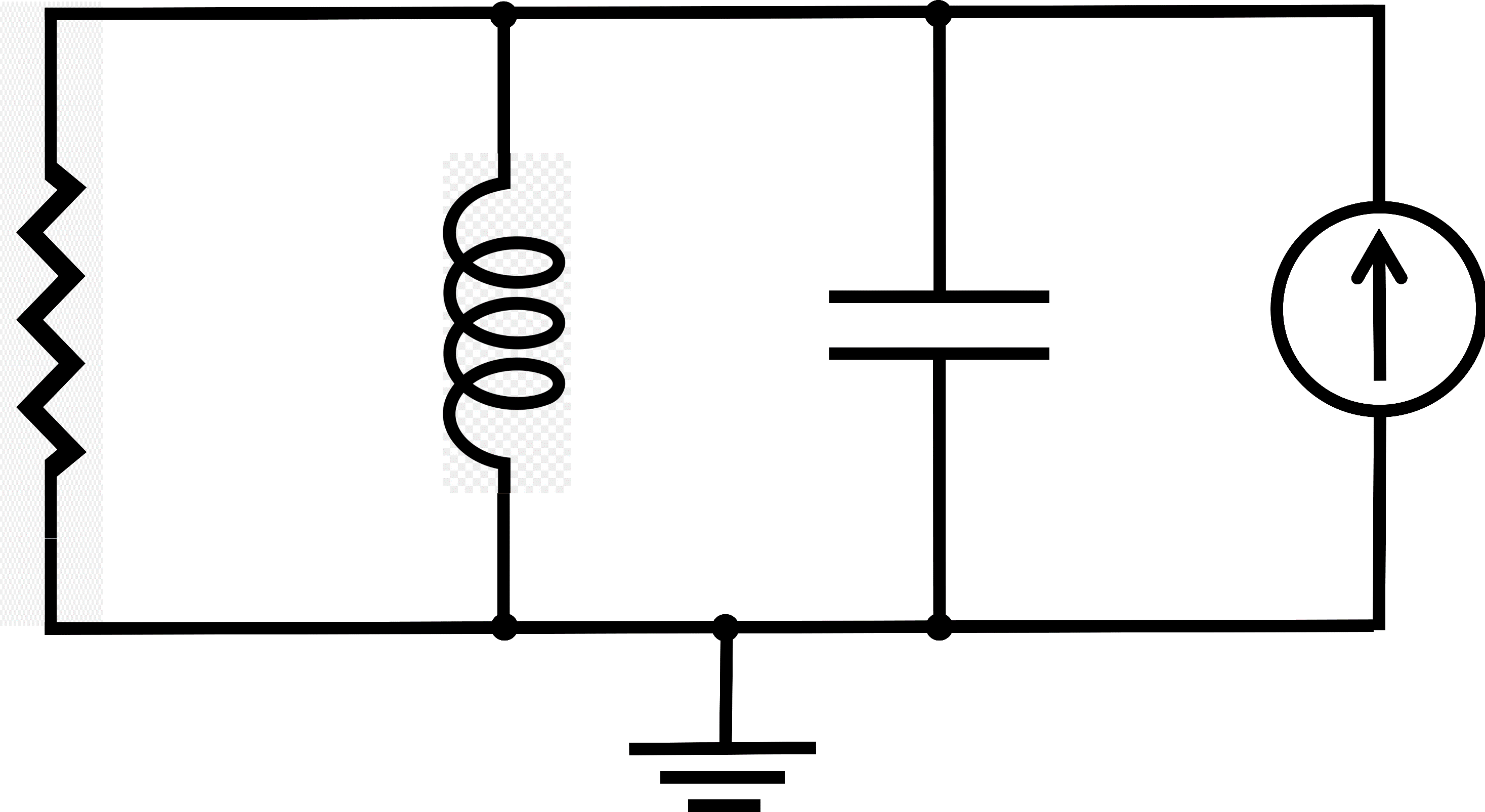 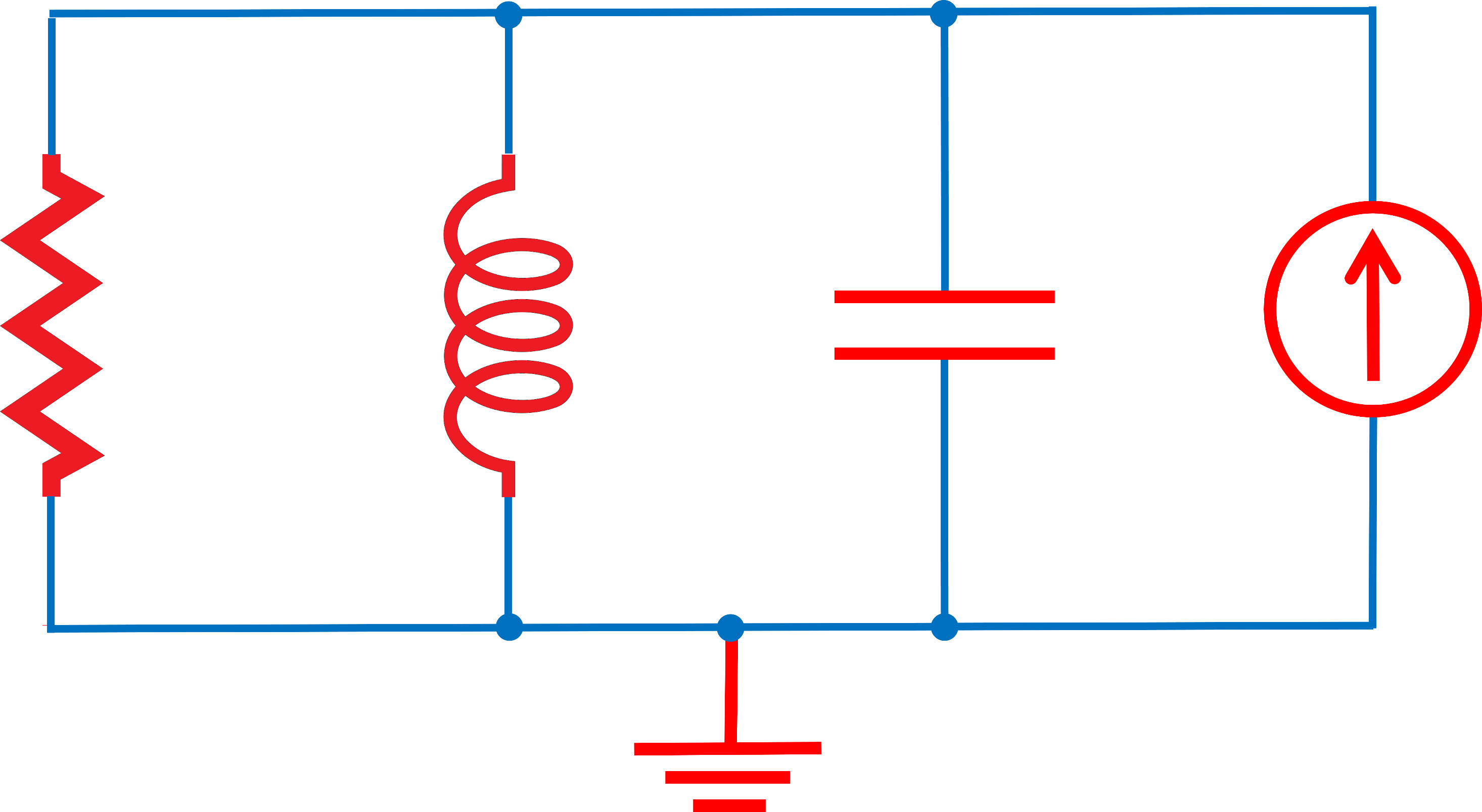 R
C
L
J
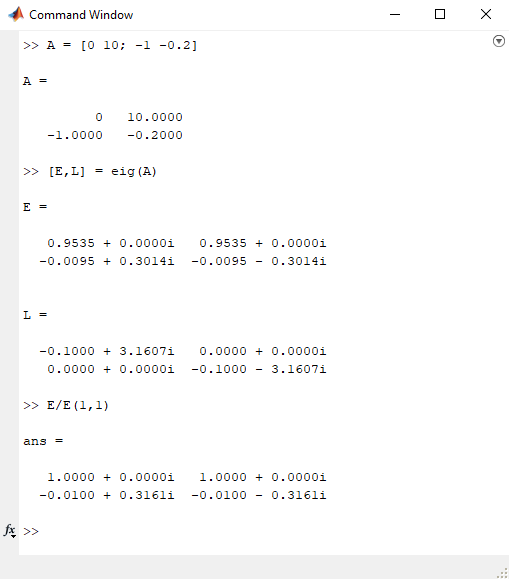 (a)
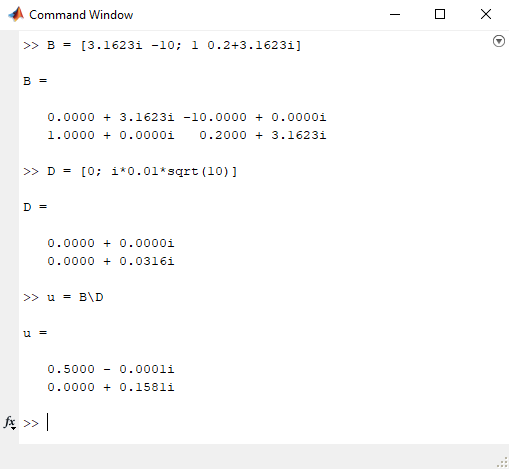 (b)
(b)
(a)
(b)
(a)